第一要緊的
申六4-5 ;可十二28-31
申命記六4-5
4 以色列阿，你要聽！耶和華我們 
  神是獨一的主。
5 你要盡心、盡性、盡力愛耶和華你
  你的神。
可十二28-31
28有一個文士來，聽見他們辯論，
  曉得耶穌回答的好，就問他說：
  誡命中那是第一要緊的呢？
29耶穌回答說：第一要緊的就是說：
  以色列阿，你要聽，主我們神是
  獨一的主。
可十二28-31
30你要盡心、盡性、盡意、盡力愛
  主你的神。
31其次就是說：要愛人如己。再沒
  有比這兩條誡命更大的了。
盡心、性、意、力愛神
耶穌與少年財主(可十17-22)
最大的誡命—愛神
神為何要這樣要求?
神要我們怎樣愛祂?
與造物主建立愛的關係，全人（心、性、意、力）愛祂，溝通的窗戶向神全部開放。
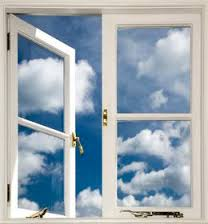 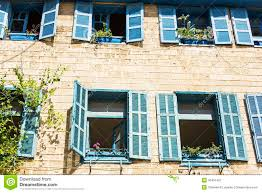 盡在愛神中
[Speaker Notes: This font or next one]
動機欲望
良知
意志抉擇
盡在愛神中
盡心
思想
情緒
盡在愛神中
盡
意
盡在愛神中
盡
力
身體活動
社會功能
盡在愛神中
盡
性
靈—整合使
健全平衡
盡在愛神中
[Speaker Notes: This font or next one]
回應
讀約廿一15-17
耶穌問彼得:「你愛我嗎？」
耶穌會這樣問你嗎？為甚麼？
若祂這樣問你，你會怎樣回答？為甚麼？
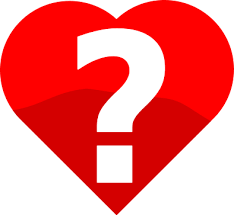 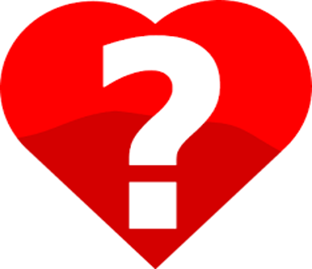